Præsentation af den kommende tilsynsvejledning
11. oktober 2022
Christian Grell/Rita Munk
Kontor for Almene Boliger & Byfornyelse
Formål med en tilsynsvejledning
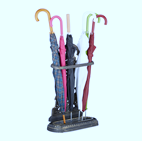 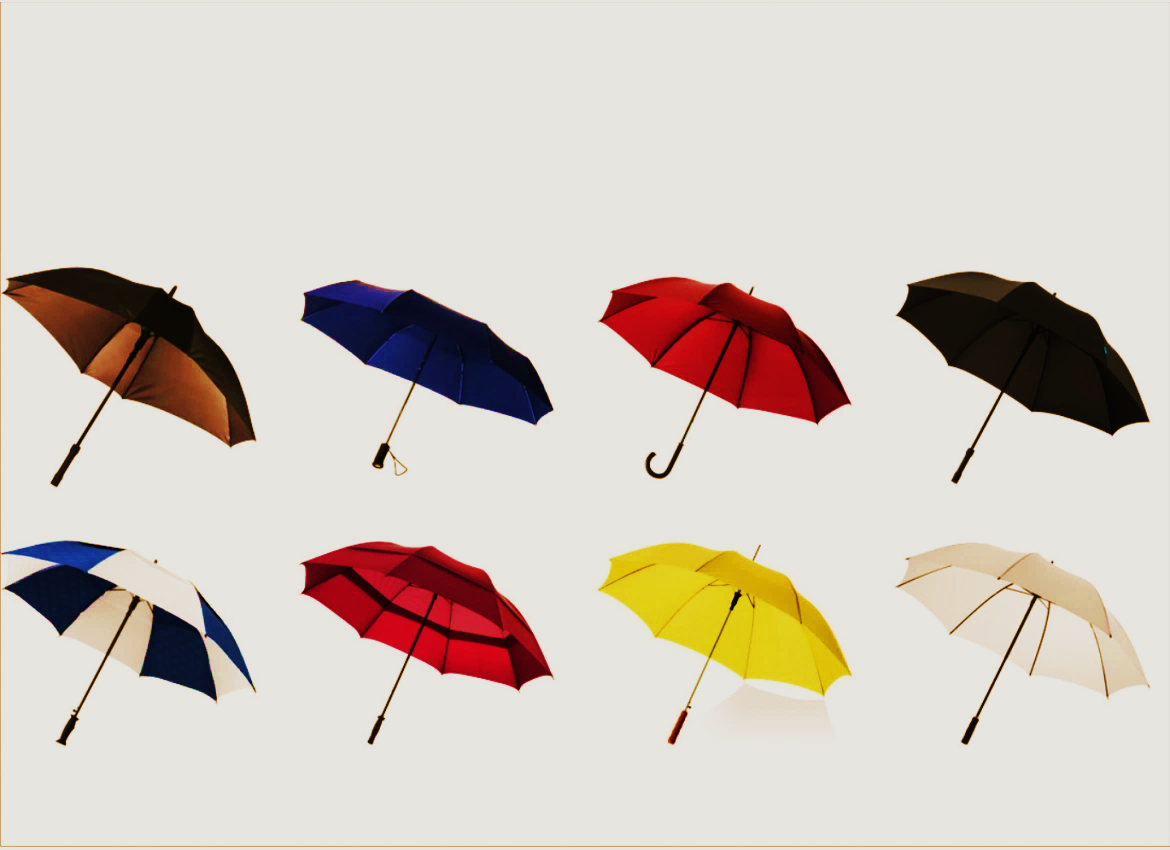 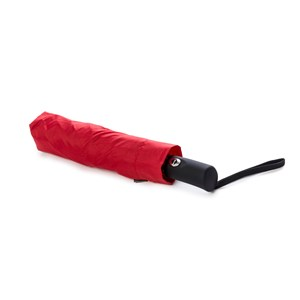 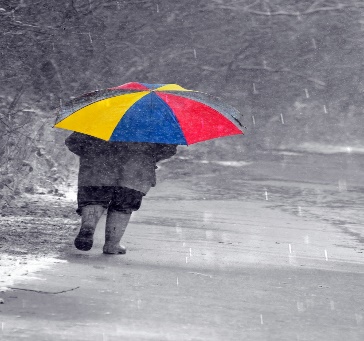 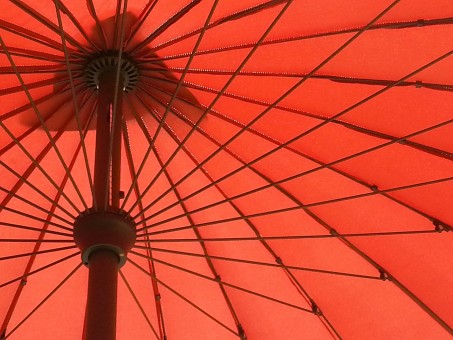 Skabe overblik
Samle
Bistå tilsynets sagsbehandling
Sikre et tilstrækkeligt tilsyn
Skabe overblik ved at samle
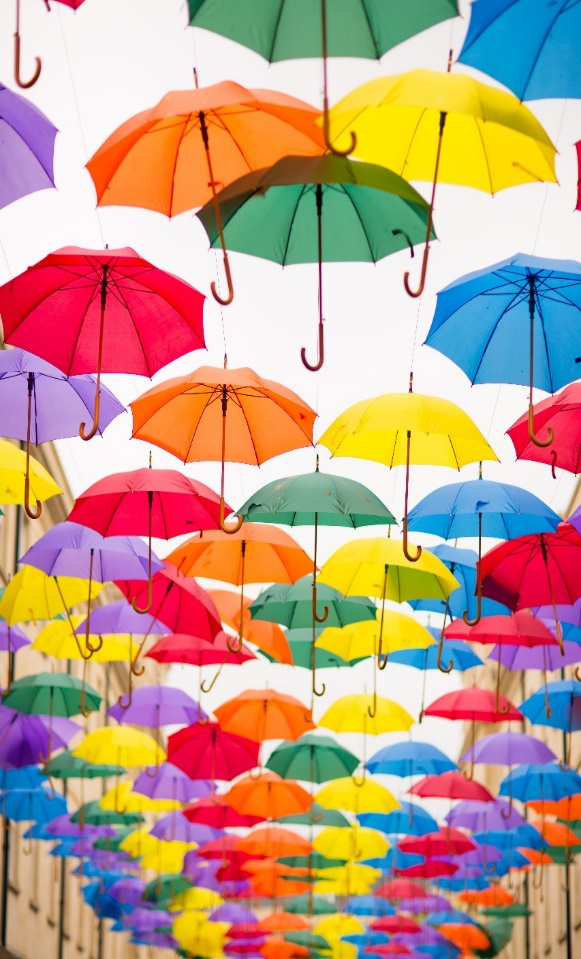 har samlet tilsynsforpligtelserne fra love og bekendtgørelser på almenboligområdet

tilsyn forstås her i bred forstand – pligten til at gennemføre legalitetskontrollen og pligten til at gennemføre styringsdialogen

vejledningens del I om legalitetskontrollen som er ny - og del II er genoptryk af vejledning om styring af den almene boligsektor
Bistå tilsynet
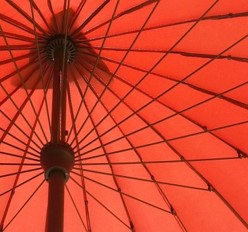 giver bud på håndtering af kommunens mange roller

gennemgår de forskellige tilsynsområder 

afgrænser indhold i et tilsyn – legalitetstilsyn og skøn

gennemgår mulige reaktioner og deres anvendelsesområde
Sikre et tilstrækkeligt tilsyn ved at forventningsafstemme
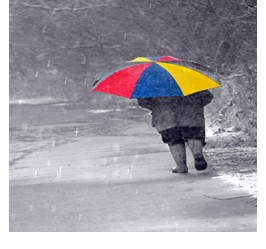 Afklare omfanget af et tilstrækkeligt tilsyn 

Opdeler tilsynet i håndterebare opgaver – klassisk tilsyn, godkendelser, styringsdialog og tvister

Hjælper nye medarbejdere med at tilrette tilsynsarbejdet – trin for trin

Gennemgår kommunens mulige reaktioner på overtrædelser
Vejledningens indhold
Hvornår begynder en tilsynssag?

tilfældigt kendskab
periodisk tilsyn
Vejledningens indhold
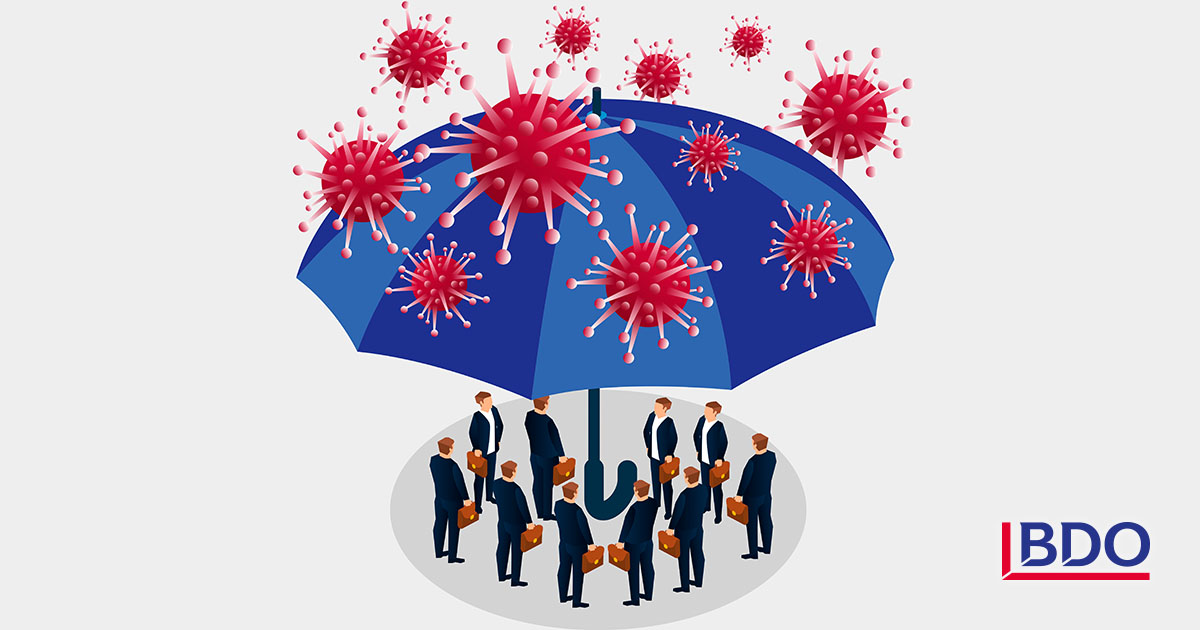 Udvalgte tilsynsområder
tilsyn med økonomien
tilsyn med organisationen
tilsyn med udlejning
tilsyn med bygninger
Vejledningens indhold
Kommunens roller ift. en boligorganisation:

som tilsynsmyndighed

som godkendende myndighed

som den myndighed, der afgør tvister mellem de beboerdemokratiske organer

som samarbejdspartner
Vejledningens indhold
Kommunens reaktionsmuligheder

Ikke-lovregulerede reaktioner:
dialog
kritik
henstilling

Lovregulerede reaktioner:
forlange udlevering af oplysninger
forlange erklæring fra revisor
påbud
indsætte forretningsfører
Den videre proces
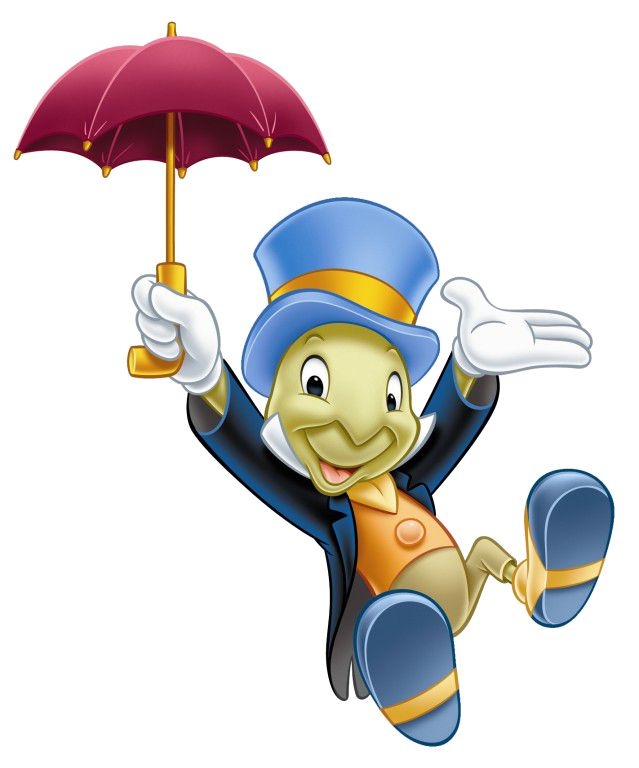 Høring hos KL og BL

Evt. møde med en kreds af repræsentative kommuner

Færdiggøres og lægges på styrelsens hjemmeside
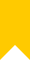 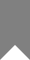 Klik for at redigere undertiteltypografien i masteren
Spørgsmål?
Debat og
spørgsmål?